Next Steps
Analysis
Objective
Metrics
Project Title:
Secondary Title (optional)
(Project Manager) (Project Team/Department) (Location)
Actions Taken
Graphs, Pictures, Supporting Documents
Background
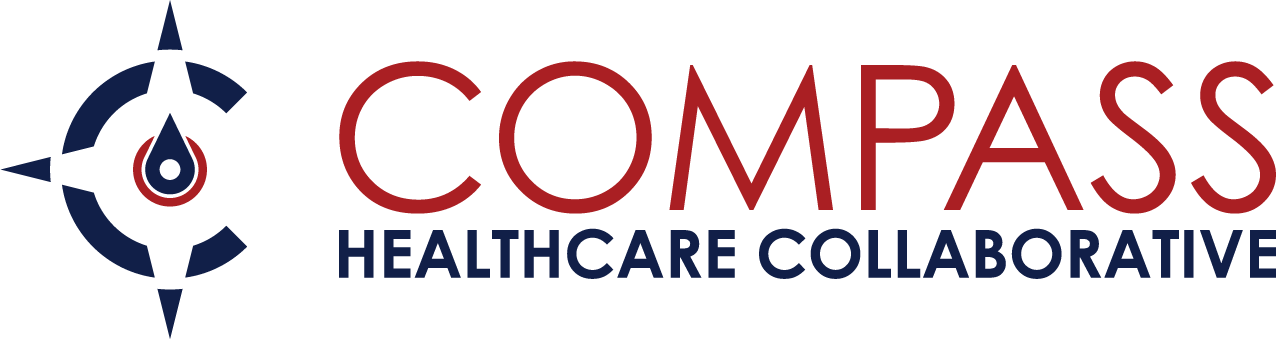